Проект «Разнообразие природы родного края»
Подготовил: Панин Дмитрий 
ученик 3  класса «В» 
средней школы № 5 г. Реутов
План проекта
1
Растительный мир Московской области
2
Животный мир Московской области
3
Водные ресурсы Московской области
Растительный мир

Ввиду того что Московская область расположена в лесной и лесостепной зонах, густые леса занимают около сорока процентов общей площади территории. Если в центре преобладают хвойные деревья, то южнее располагаются широколиственные леса. Сюда входят дуб, осина, а также вяз и клен с острыми листьями. На южной окраине преобладает лесостепная зона. Охрана природы Московской области чрезвычайно важна, поскольку множество растений занесены в Красную книгу Российской Федерации. Сюда относятся водяной орех, венерин башмачок и другие.
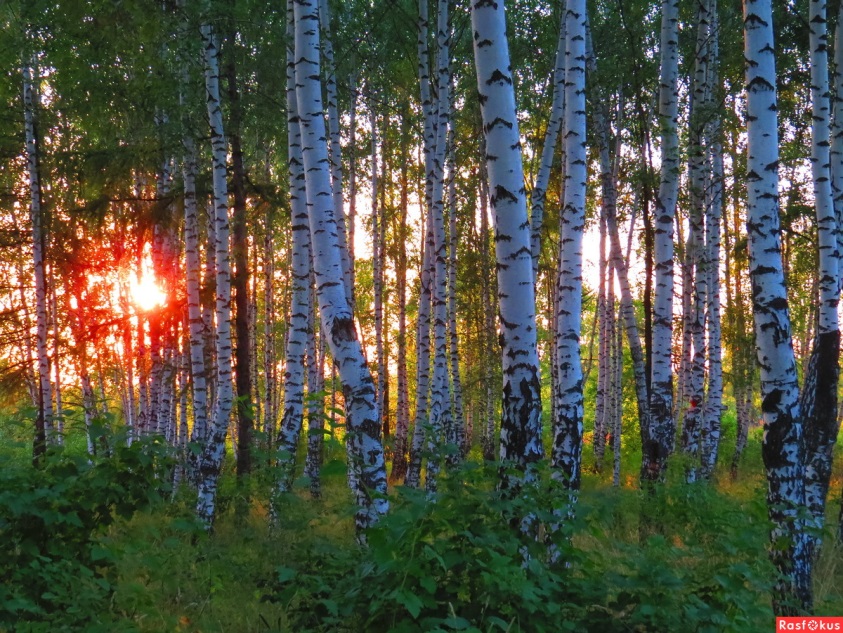 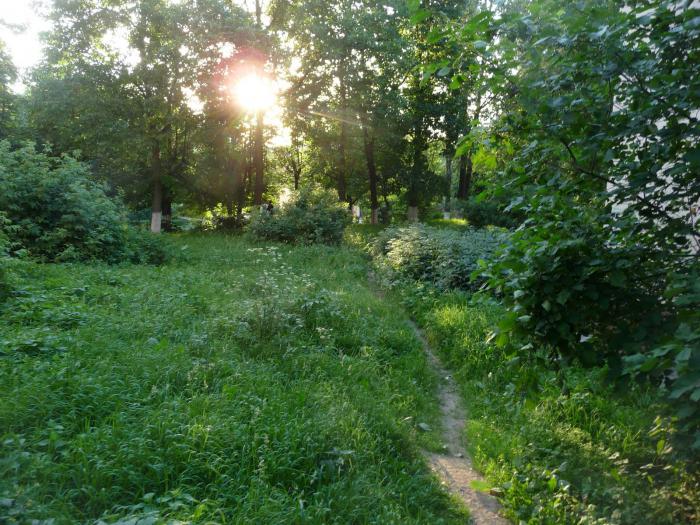 Животный мир

Животный мир Московской области богат. Можно встретить барсуков, белок, бобров, выдр, енотовидных собак, ежей, зайцев (беляки и русаки), землероек, ласок, лисиц, лосей, кабанов, косулей, кротов, серых и черных крыс, лесных куниц, мышей, норок, оленей, ондатр, полевок и других. Разнообразие природы Московской области не ограничивается перечисленными видами. На границах можно встретить медведя, рысь, волка.
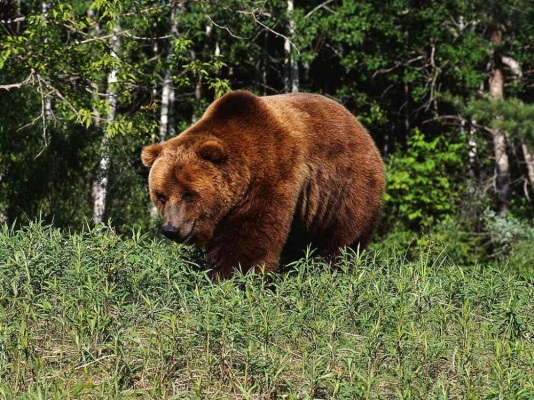 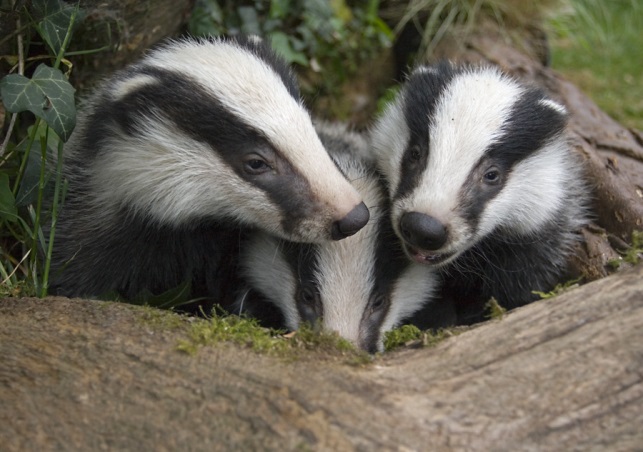 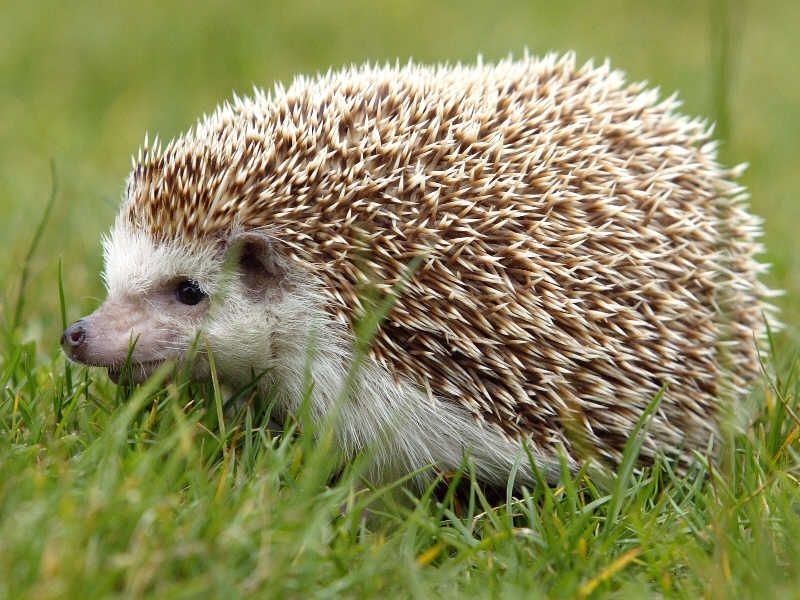 В Подмосковье насчитывают более десятка видов летучих мышей.
Также имеются сведения о том, что в данной местности существуют небольшие популяции болотных черепах.
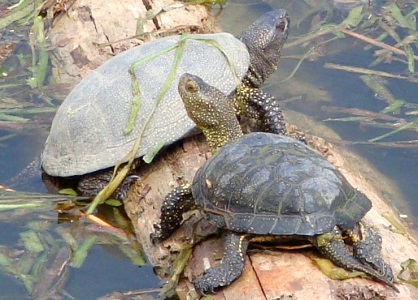 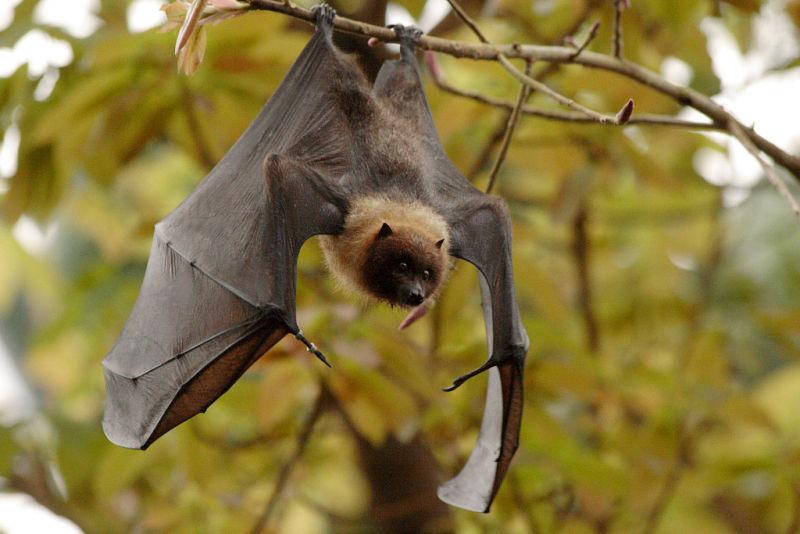 Природа Московской области богата водоемами, в которых обитает великое множество рыбы (ерши, караси, лещи, окуни, плотва, ротаны, судаки, щуки).
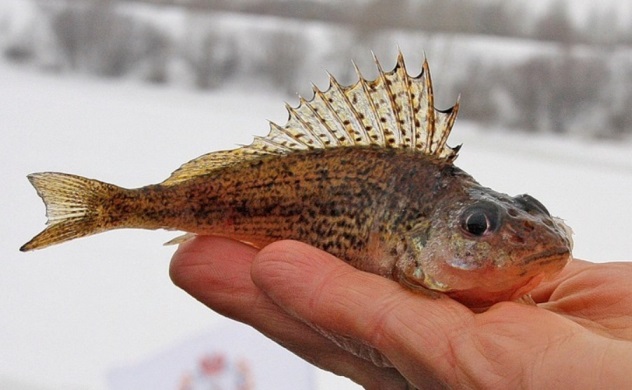 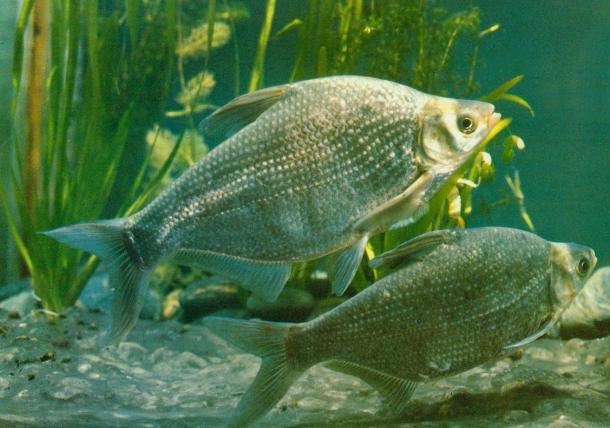 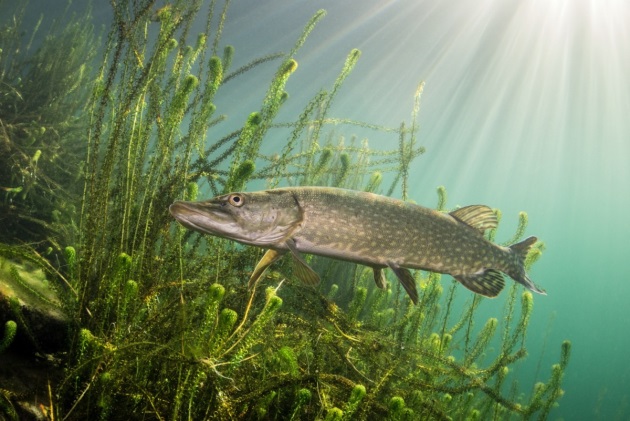 Орнитологический комплекс составляют более ста семидесяти видов птиц. Обитает большое количество дятлов, дроздов, рябчиков, снегирей, соловьев, коростелей, чибисов, белых аистов, серой цапли, чаек, поганок, уток. Имеется множество воробьев, сорок, ворон, а также других представителей птиц, обитающих в средней полосе России. Более сорока разновидностей относят к охотничьим.
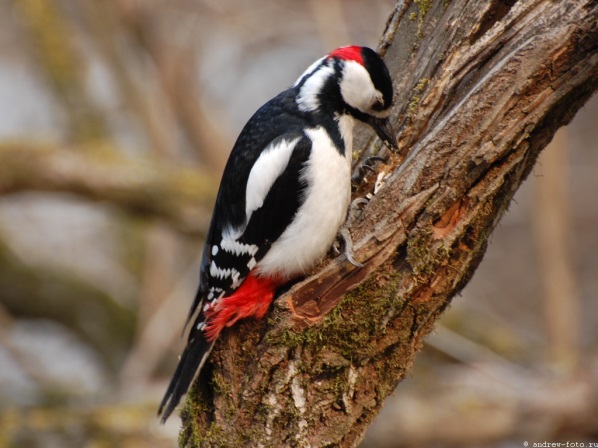 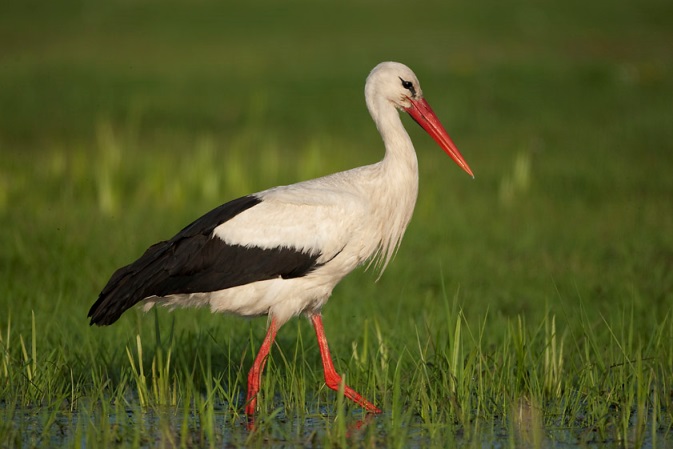 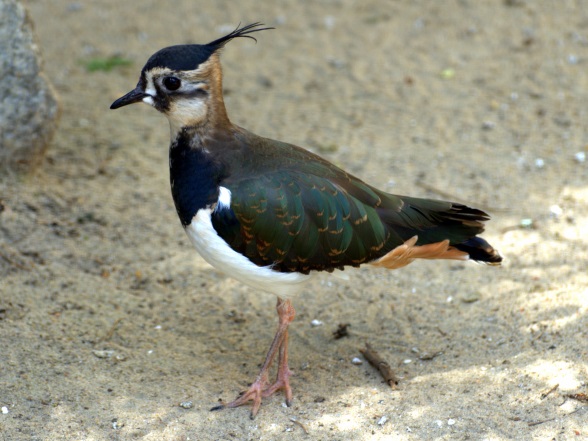 Водные ресурсы

Общее количество рек в области – более трехсот. Их протяженность составляет более десяти километров. Каждая из них обладает спокойным течением, хорошо разработанной долиной, поймами. Судоходными являются лишь самые крупные: Ока, Волга и Москва-река.
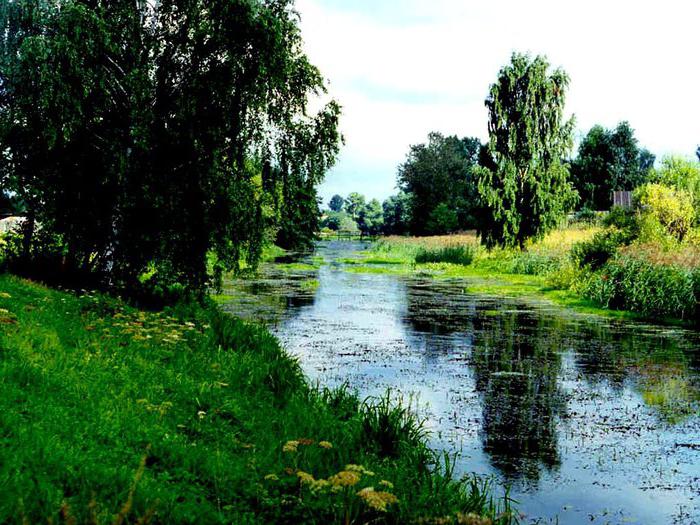 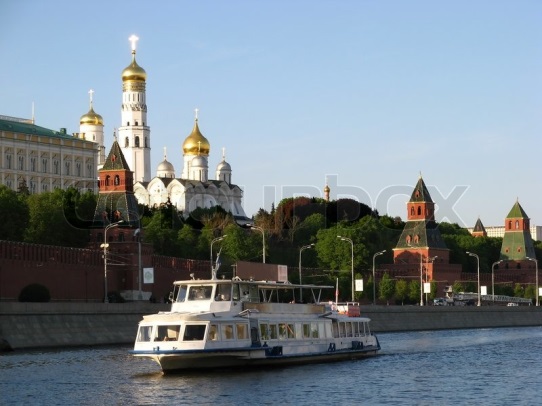 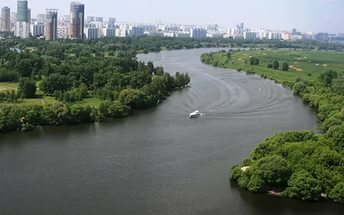